TRACK: Cloud & ALM
Get Ready For The Cloud
Robert MacLean
www.sadev.co.za
  
BBD Software
AgendaGet ready for the cloud
The cloud is important!
We do not have supported Azure here yet
All about planning & current applications
The Azure talk with no Azure bits
Why should you care about this talk?
Pure in house
Consume the cloud
Hybrids
Pure cloud
(On-Premises)
Platform
(as a Service)
Software
(as a Service)
Infrastructure
(as a Service)
You manage
Applications
Applications
Applications
Applications
You manage
Data
Data
Data
Data
Runtime
Runtime
Runtime
Runtime
Managed by vendor
Middleware
Middleware
Middleware
Middleware
You manage
Managed by vendor
O/S
O/S
O/S
O/S
Managed by vendor
Virtualization
Virtualization
Virtualization
Virtualization
Servers
Servers
Servers
Servers
Storage
Storage
Storage
Storage
Networking
Networking
Networking
Networking
Cloud Terms
Blob Storage
Web Roles
Worker Roles
Virtualisation!
Virtualise today
Limited big hardware vs. lot’s of small cheap hardware
Learn what is a problem in virtualisation
VM Hosting (IaaS)
Create a Hyper-V image
Upload image
How do people access that image?
What about state?
The General Theme
THINK IN LEGO
Loosely Coupled
Single Responsibility 
Abstraction
Very Light with Data
Our Demo Story For Today
NASA gets ~3 500 applications for ~15 spots
Disqualifies ~700 for Medical, Educational, Professional etc…

Just a simple: Submit data > Parse > Analyse
Source: http://www.astronautforhire.com/2008/09/nasas-2009-astronaut-class-selection.html
What’s in my toolbox?
Do you know CodePlex?
ZeroMQ
http://zeromq.codeplex.com
AutoMapper
http://automapper.codeplex.com
Start with data
Structured & Unstructured
LINQ 2 SQL
Façade
Data Access Operations
WCF
demo
How does this cloud?
Structured & Unstructured
Structured
LINQ 2 SQL
LINQ 2 SQL
Data Access Operations + Façade
WCF
Blob Storage
Overkill for crud?
Structured & Unstructured
LINQ 2 SQL
oData*
Data Design Proven Practises
Choose where appropriate
Relational data: SQL Server ≡ SQL Azure
Blobs: File system ≡  Blob storage
Queues: MSMQ ≡ AppFabric 2.0
Potential pain areas
Limited Data Types
Keep Data Size, Growth & Transaction Volume in min
Reduce logic in SQL databases
Connectivity Design Proven Practises
Interface (contract) based design
Uses standards
Abstract the connectivity layer away from the logic layer
* non marketing way to tell you to use WCF
Features we want in processing
ASAP Asynchronicity 
Light with data 
Great WCF, REST & oData support
Persistable
Monitoring * 
Caching *
Structure of our processing
Service
Service
Service
Service
Data
demo
How does this cloud?
Service
Service
Service
Service
Data
Application Design Proven Practises
Lego again
Small pieces that do a job (function)
Can operate independently
Worker roles
Great for processing, better than web roles
Can run forever! …. Not really 
Expect the “Chaos Monkey” sometimes
Worker Role?
Queue
App
Worker Role
Service
Data
demo
How does Worker Role Cloud?
Queue
App
Worker Role
Service
Data
Regulation & Compliance
Where is your data stored?
Personal info can’t leave the country*
Store locally, process in the cloud
Security Design Proven Practises
Security Golden Rule: Don’t roll your own 
You should prefer an external identify provider for AuthN & AuthZ 
Development Options
Today: WIF 
“Tomorrow”: AppFabric Access Control 2.0 (Labs)
Why use WIF?
App
App
App
Security
Active Directory
WIF
AD, OAuth, etc…
demo
How does this cloud?
MVC App
Just a web role
WIF
Just a web role
AD, OAuth, etc…
Deployment Design Proven Practises
Plan, plan, plan
Work on DNS and control that DNS
Use IPv6 for forward thinking with Azure Connect
Packaging and Configuration is KEY
Package Application Binaries and Configuration Separately
Automate your deployments
Build components exist
The General Theme… again
THINK IN LEGO
Loosely Coupled
Single Responsibility 
Abstraction
Very Light with Data
Windows Azure 30 Day Pass
http://windowsazurepass.com/
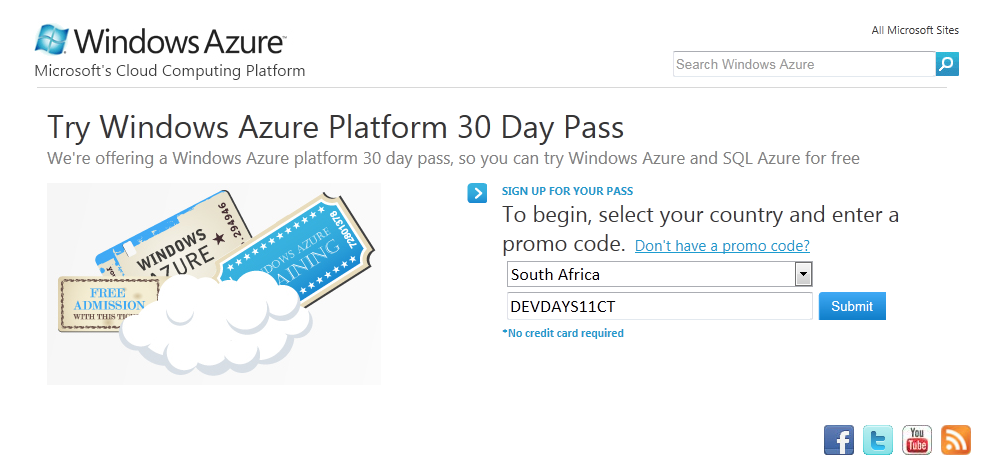 Country:
South Africa

Promo Code:
DEVDAYS11JHB
[Speaker Notes: Cape Town Only!]
Calls to Action
Grab the Azure Pass: DevDays11CT
Slides + Demos up Friday @ www.sadev.co.za
Plan, plan & plan some more
Come to my talk in track 2 next
Keep in Touch
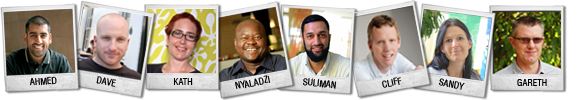 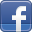 facebook.com/msdevsa
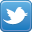 @msdevsa
http://blogs.msdn.com/southafrica
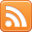 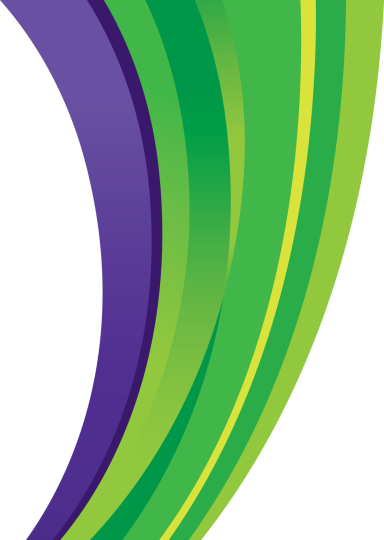 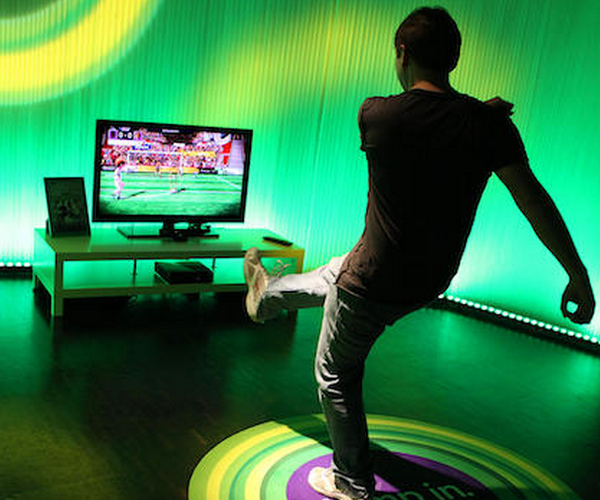 Don’t forget the Xbox Kinect show-down after sessions this evening!
DevDays 2011 Sponsors
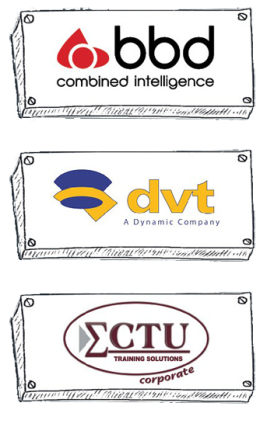 PLATINUM SPONSOR
www.bbd.co.za
SILVER SPONSOR
www.dvt.co.za
SILVER SPONSOR
www.ctutraining.co.za
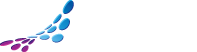 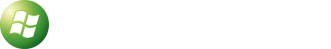 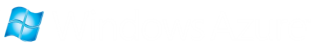 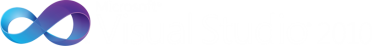 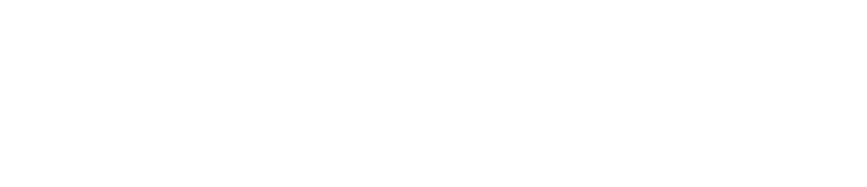 © 2008 Microsoft Corporation. All rights reserved. Microsoft, Windows, Windows Vista and other product names are or may be registered trademarks and/or trademarks in the U.S. and/or other countries.
The information herein is for informational purposes only and represents the current view of Microsoft Corporation as of the date of this presentation.  Because Microsoft must respond to changing market conditions, it should not be interpreted to be a commitment on the part of Microsoft, and Microsoft cannot guarantee the accuracy of any information provided after the date of this presentation.  MICROSOFT MAKES NO WARRANTIES, EXPRESS, IMPLIED OR STATUTORY, AS TO THE INFORMATION IN THIS PRESENTATION.